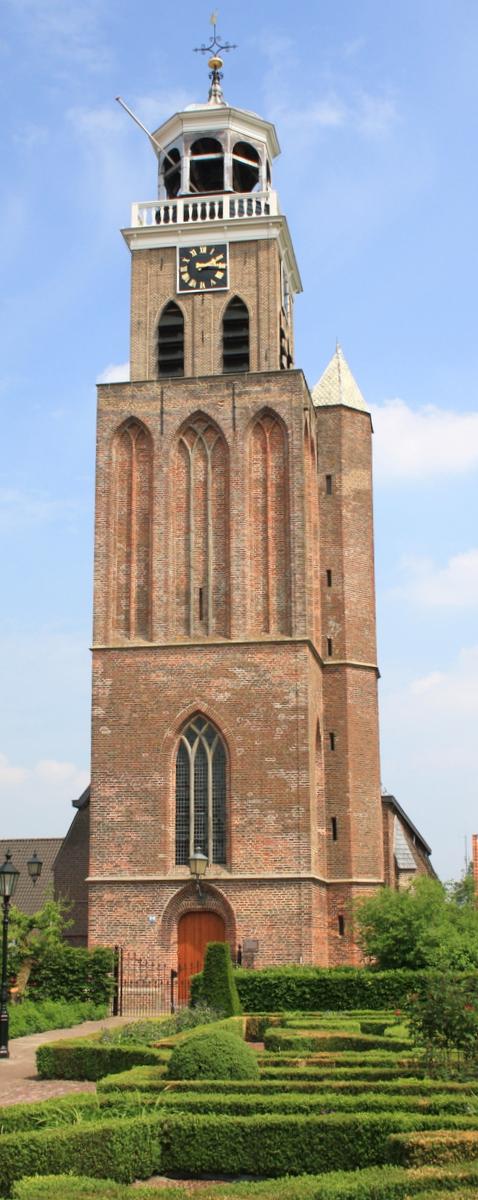 Welkom
Voorganger: 
    Ds. J.A. Dekker
	Ouderling van dienst:
    Marcel Muizelaar
	Organist:
	Erik Hofstede
    Schriftlezing:
    Ester 5, 6 en 7: 1:7
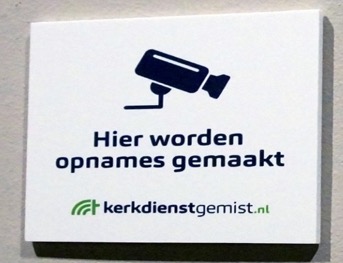 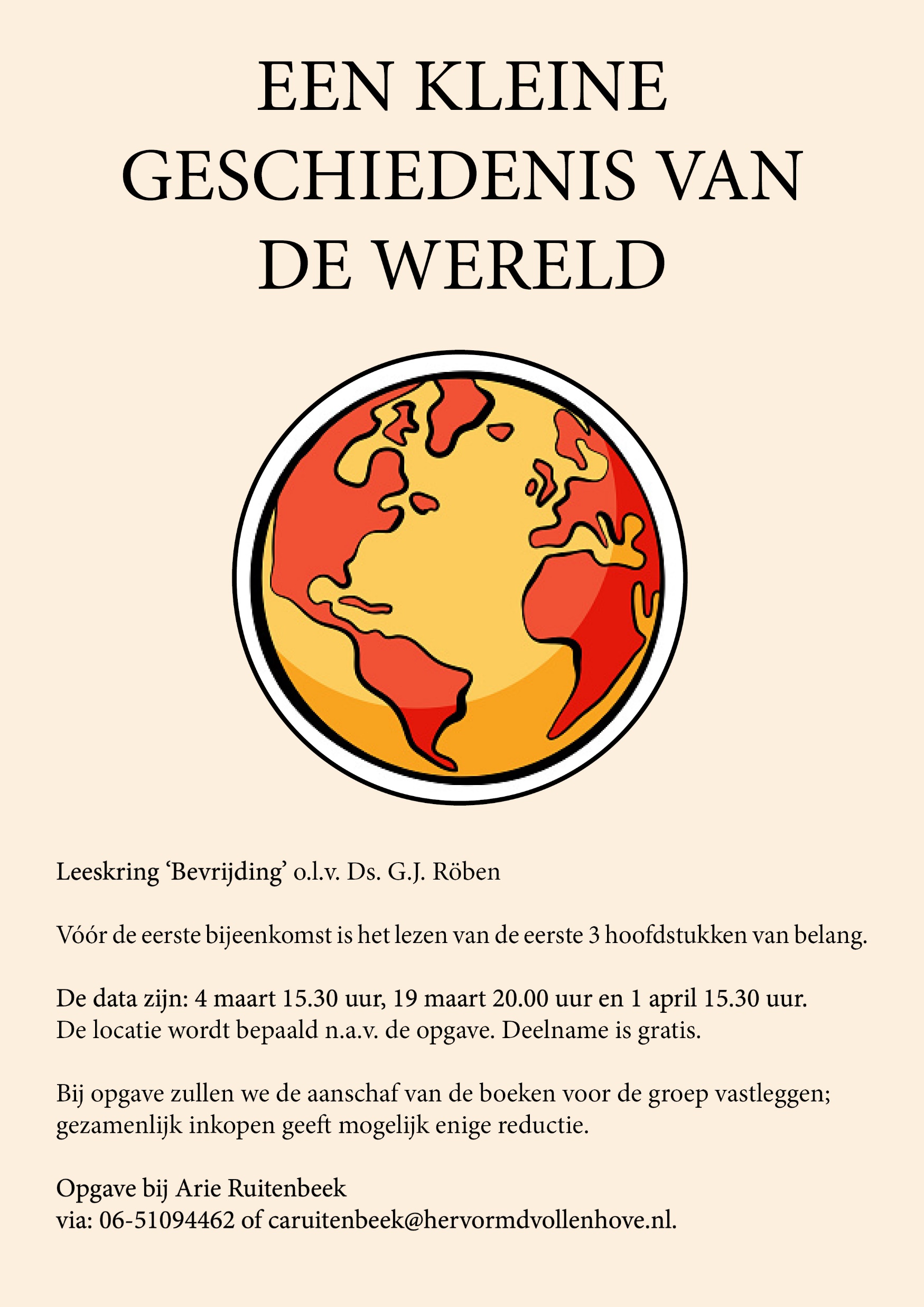 Leeskring “Bevrijding” o.l.v Ds. G.J. Röben
Vóór de eerste bijeenkomst is het lezen van de eerste 3 hoofdstukken van belang
De data’s zijn: 4 maart, 19 maart en 1 april 15.30 uur.
De locatie wordt bepaald n.a.v. de opgave. Deelname is gratis.
Bij opgave zullen we de aanschaf van de boeken voor de groep vastleggen.
Opgave bij Arie Ruitenbeek 06-51094462 of caruitenbeek@hervormdvollenhove.nl
Collecte zondag 23-02-2025
De collecte in deze dienst is bestemd voor de diaconie.
De collecte bij de uitgang is bestemd voor de instandhouding van het kerkgebouw.
Via de Scipio-app van de Mariakerk kunt u thuis of in de kerk ook geven.
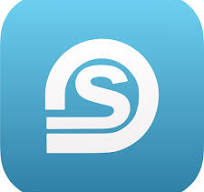 De Raad van Kerken Vollenhove/Sint Jansklooster organiseert op zes zaterdagen in de 40-dagen periode voor Pasen, een wandeling in de omgeving van Vollenhove.
Deze periode is van oudsher een tijd van vasten en bewust leven voor alle christenen. We
denken in deze tijd aan Jezus die opliep met zijn vrienden naar Jeruzalem. Hij ging over
bergen en door dalen, stap voor stap.
We geloven dat Hij nog steeds oploopt met mensen door het leven.
Wij mogen ook stappen zetten naar de ander, naar elkaar luisteren, bemoedigen en ons
bewust worden van de weg die Jezus moest gaan.
De zaterdagse wandelingen starten om 9.00 uur, duren ongeveer een uur en worden
afgesloten met koffie of thee en wat lekkers. Opgave is niet nodig.
De eerste keer is op 8 maart. Deze zaterdag en ook op 15 maart, 22 maart en 29 maart is de
start in Vollenhove vanaf “De Burght”.
Op 5 april is de start in Sint Jansklooster bij de Johanneskerk.
Voor de laatste wandeling op 12 april wordt er om 9.00 uur verzameld bij de “De Burght” in
Vollenhove OF om 9.15 uur in het Waterloopbos.
Iedereen is welkom om aan te sluiten, ook als het maar één keer zou zijn !
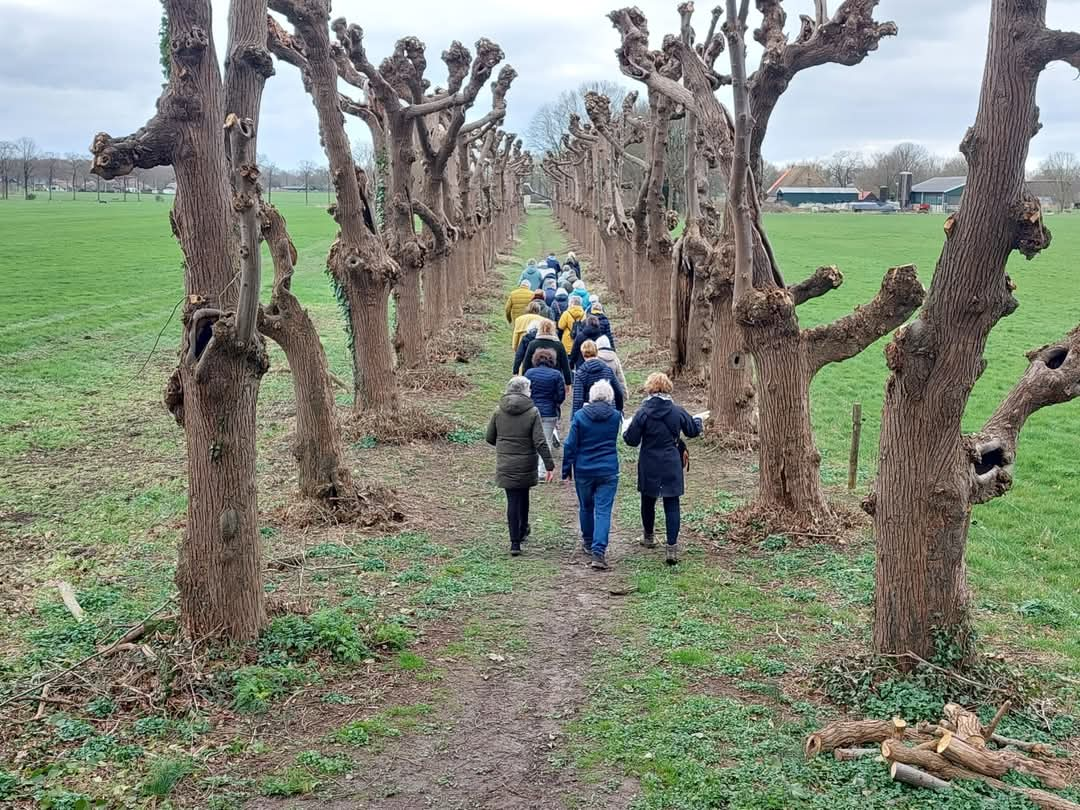 NLB 905 “Wie zich door God alleen laat leiden”
Contactmiddag
Onze volgende contactmiddag is op donderdagmiddag 27 februari van 14.00 – 16.30 uur in de Voorhof. Een ontspannen samenzijn. 
Kom gewoon binnenlopen. Iedereen is welkom ongeacht de leeftijd. 
Mocht u graag willen komen, maar geen vervoer hebben, dan kunt u bellen met de Diaconale Vriendendienst (Aaltsje Idzenga) tel. 243458. Zij gaat dan voor u vervoer regelen.
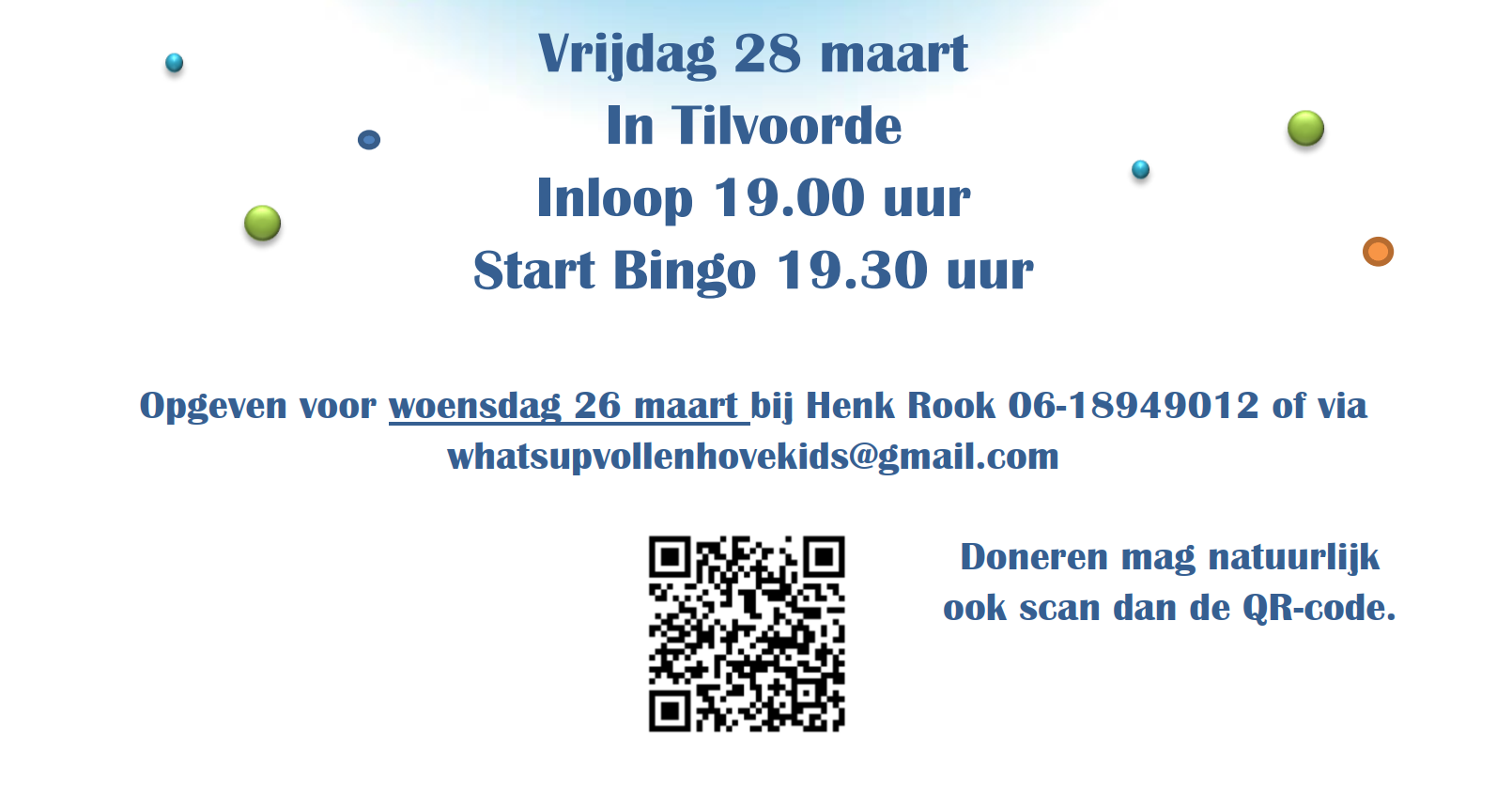 Opw. 124 “Ik bouw op U”
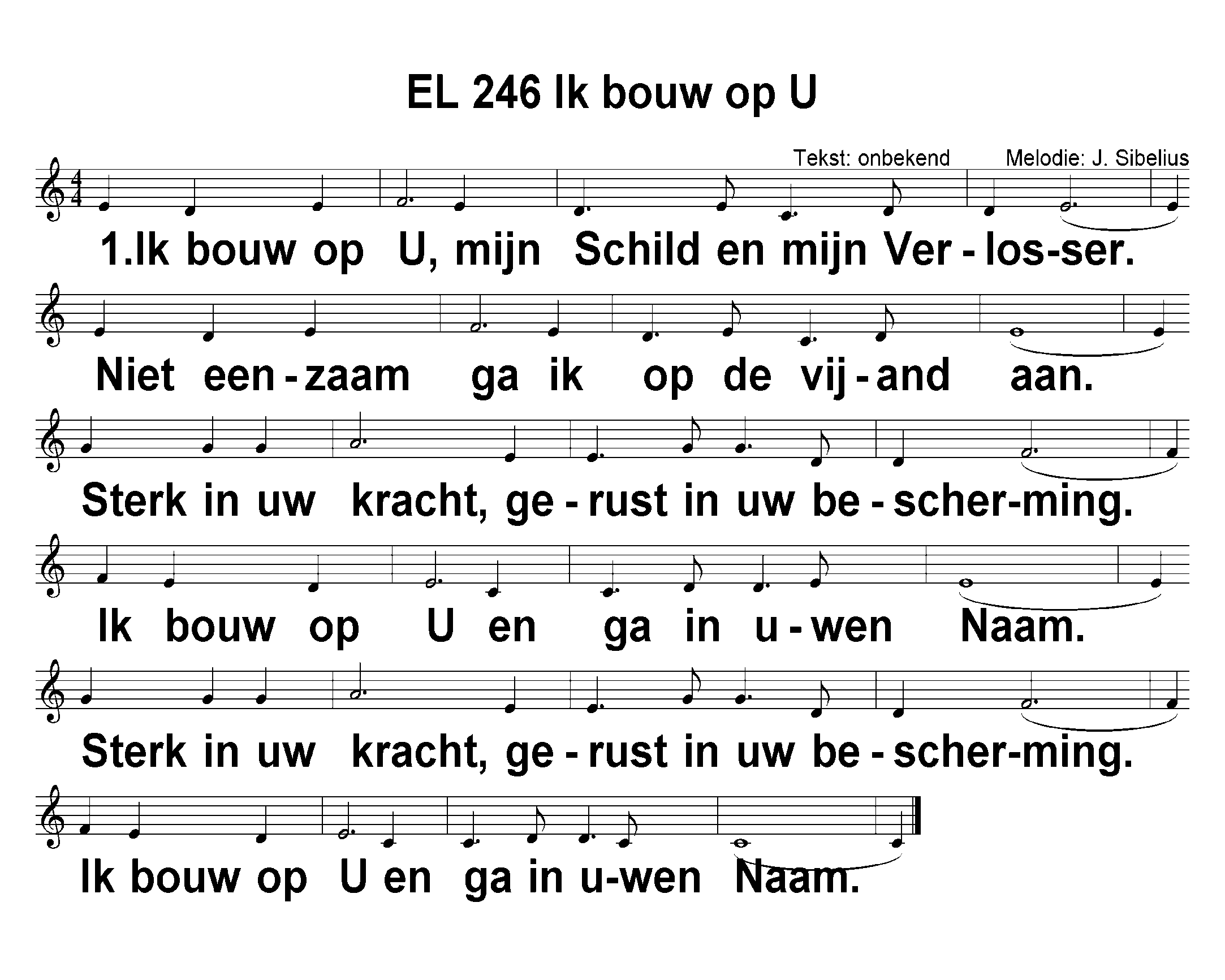 Opwekking 124
Opwekking 124
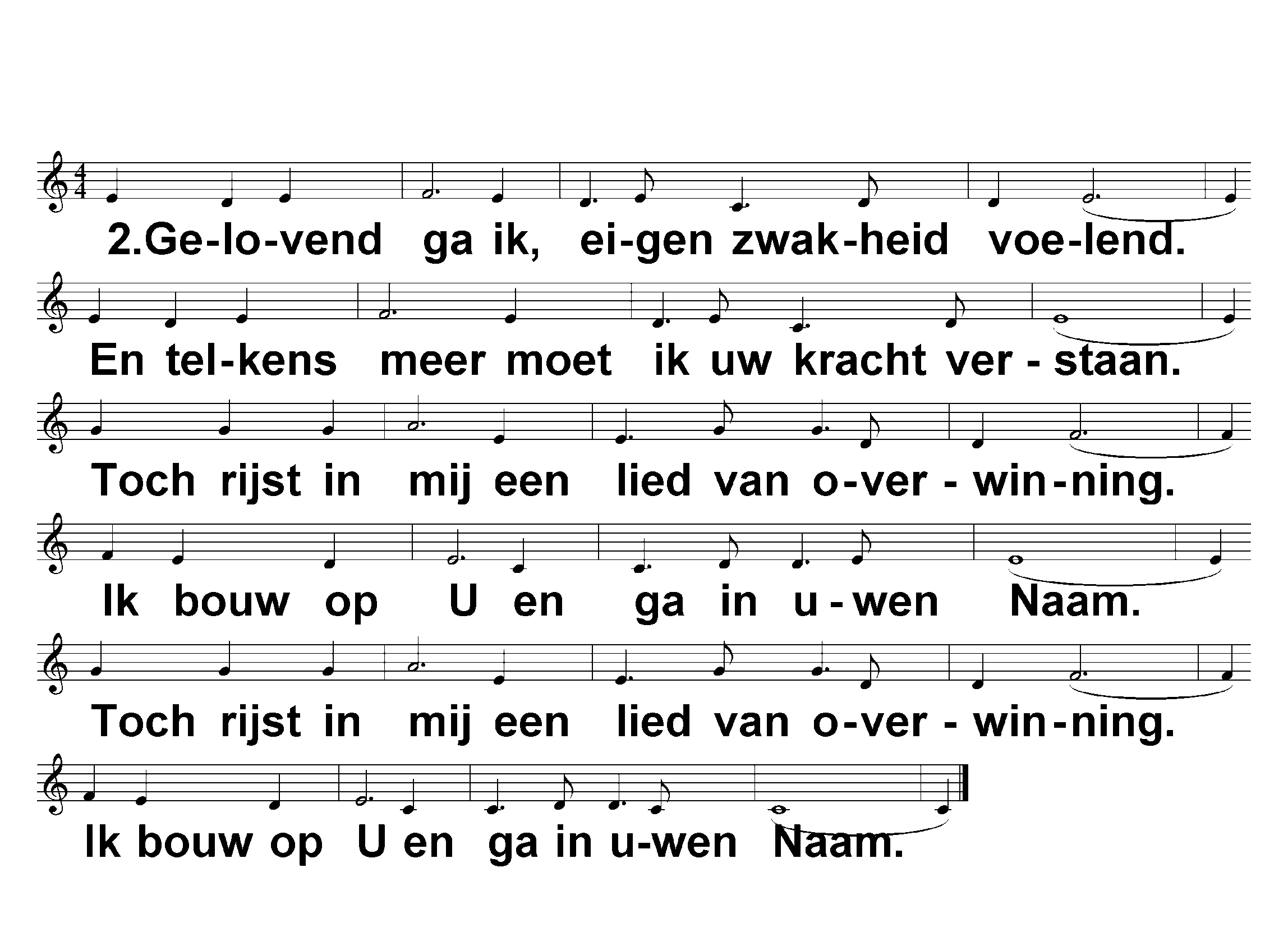 Opwekking 124
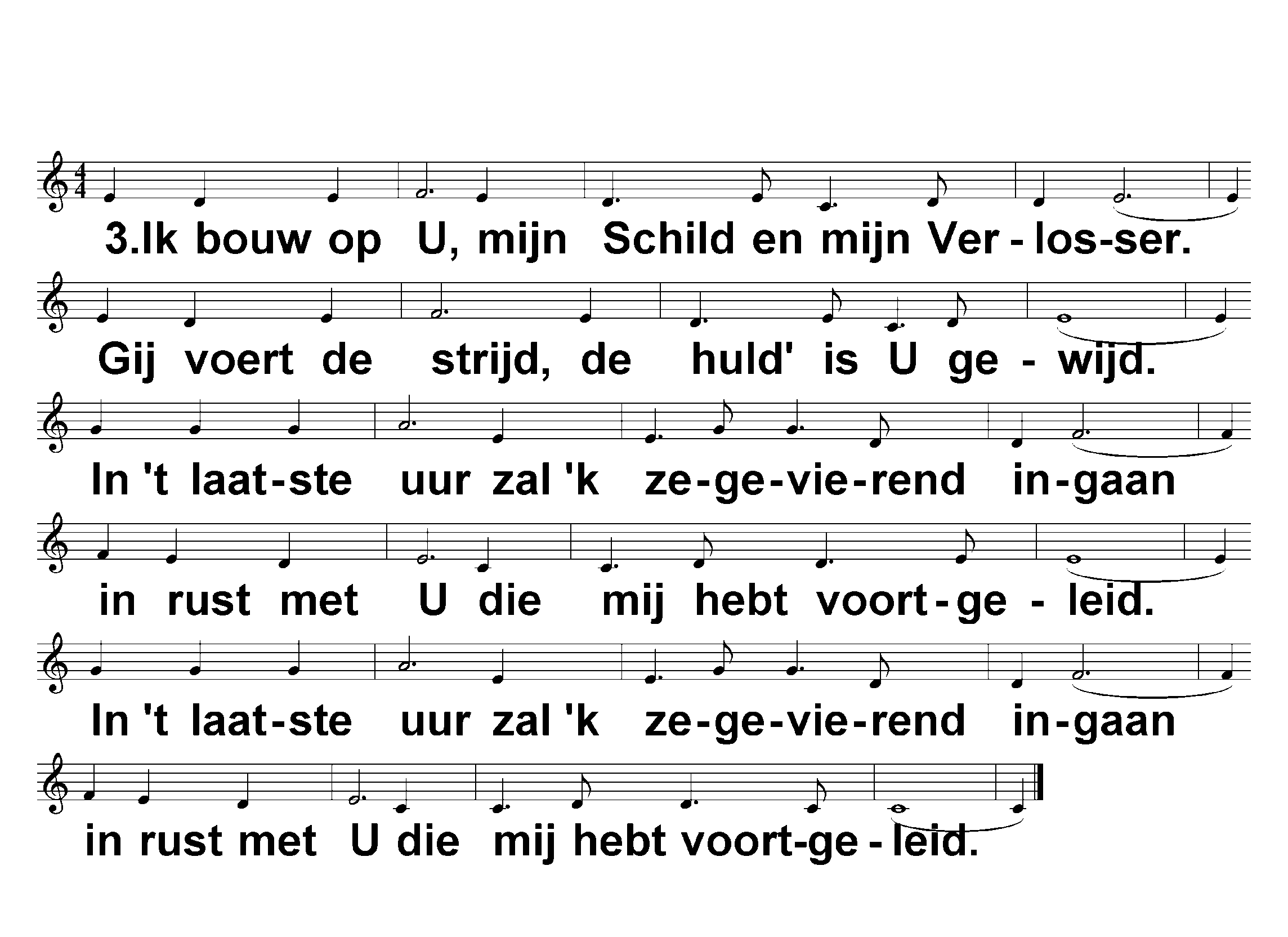 © St. Opwekking/Continental Sound (met toestemming van CCLicentie)
vertaling: Opwekking   oorspr.titel: Be still my soul
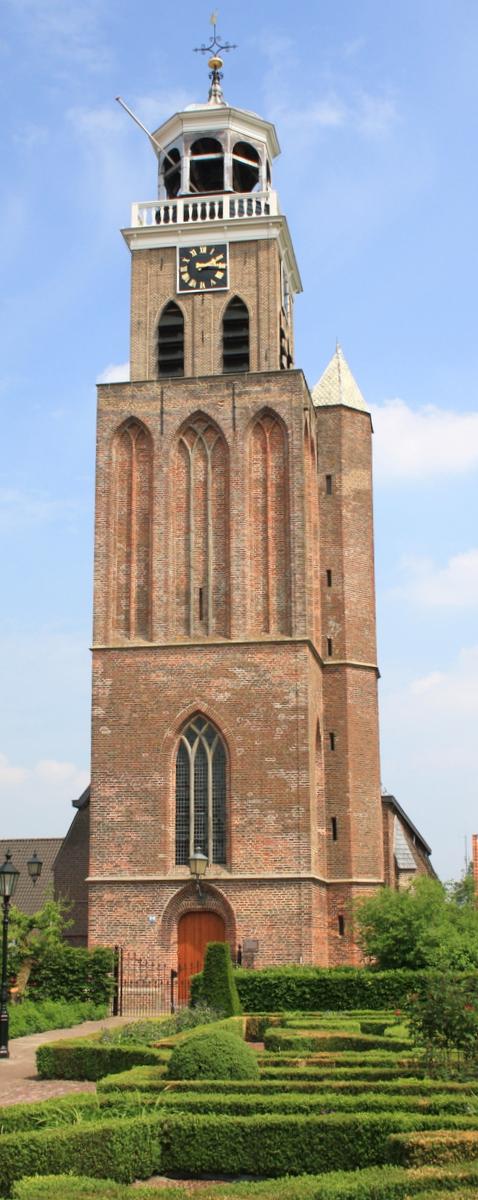 Welkom
Voorganger: 
    Ds. J.A. Dekker
	Ouderling van dienst:
    Marcel Muizelaar
	Organist:
	Erik Hofstede
    Schriftlezing:
    Ester 5, 6 en 7: 1:7
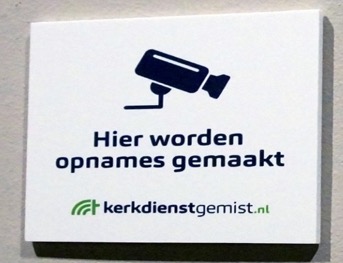 Welkom, mededelingen
Intochtslied NLB 139 “Heer die mij ziet zoals ik ben” vers 1 en 14
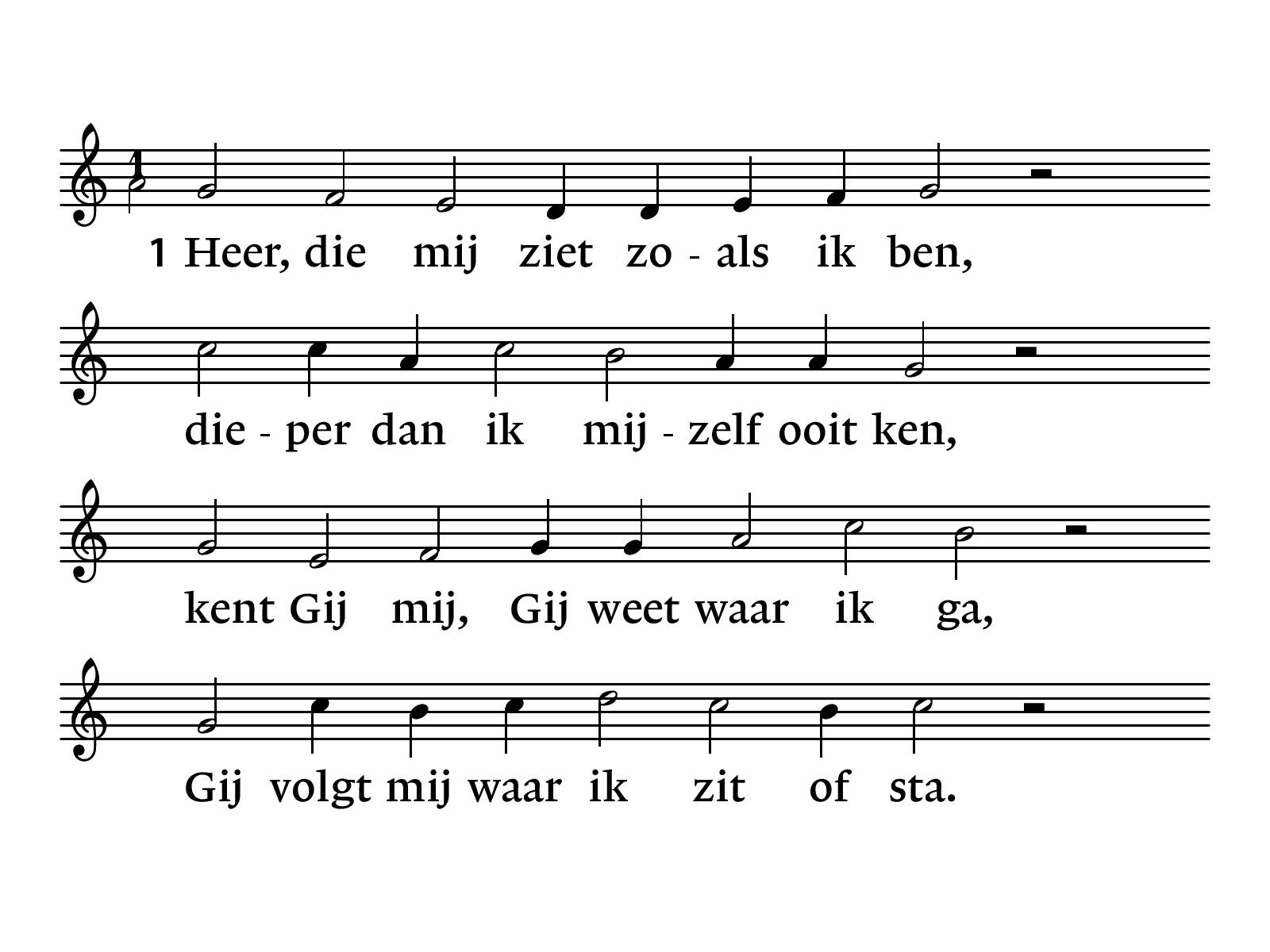 Nlb 139
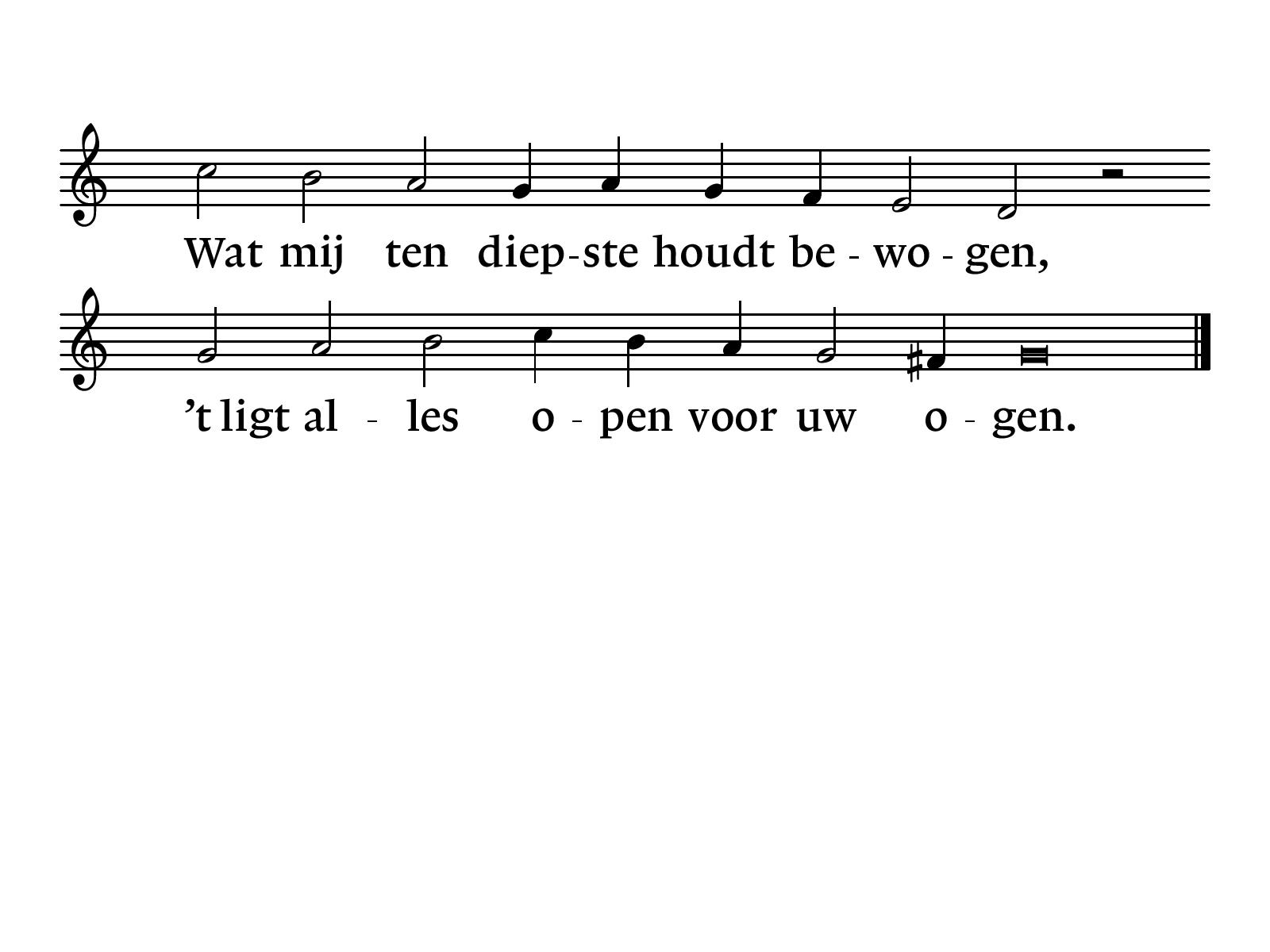 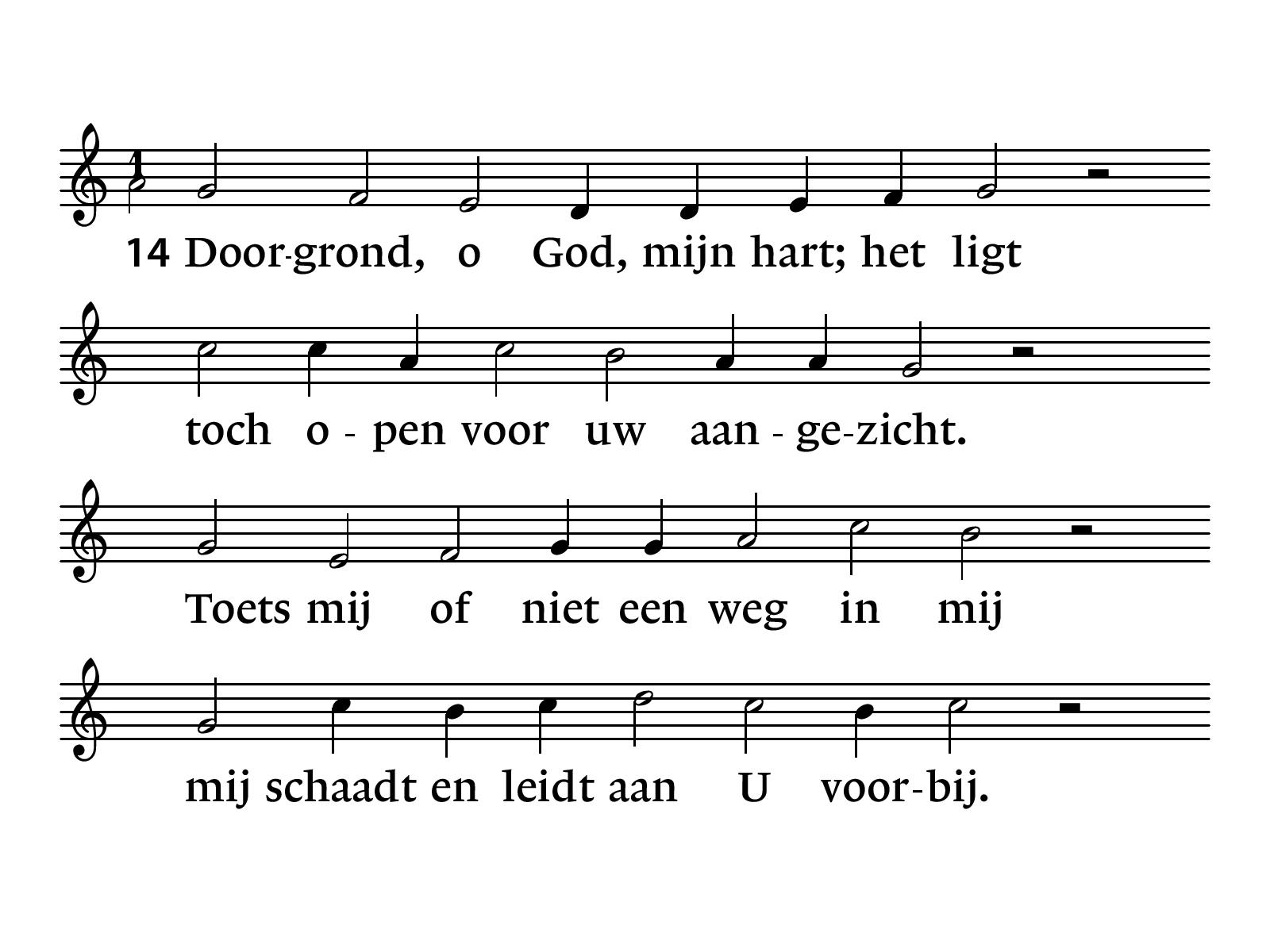 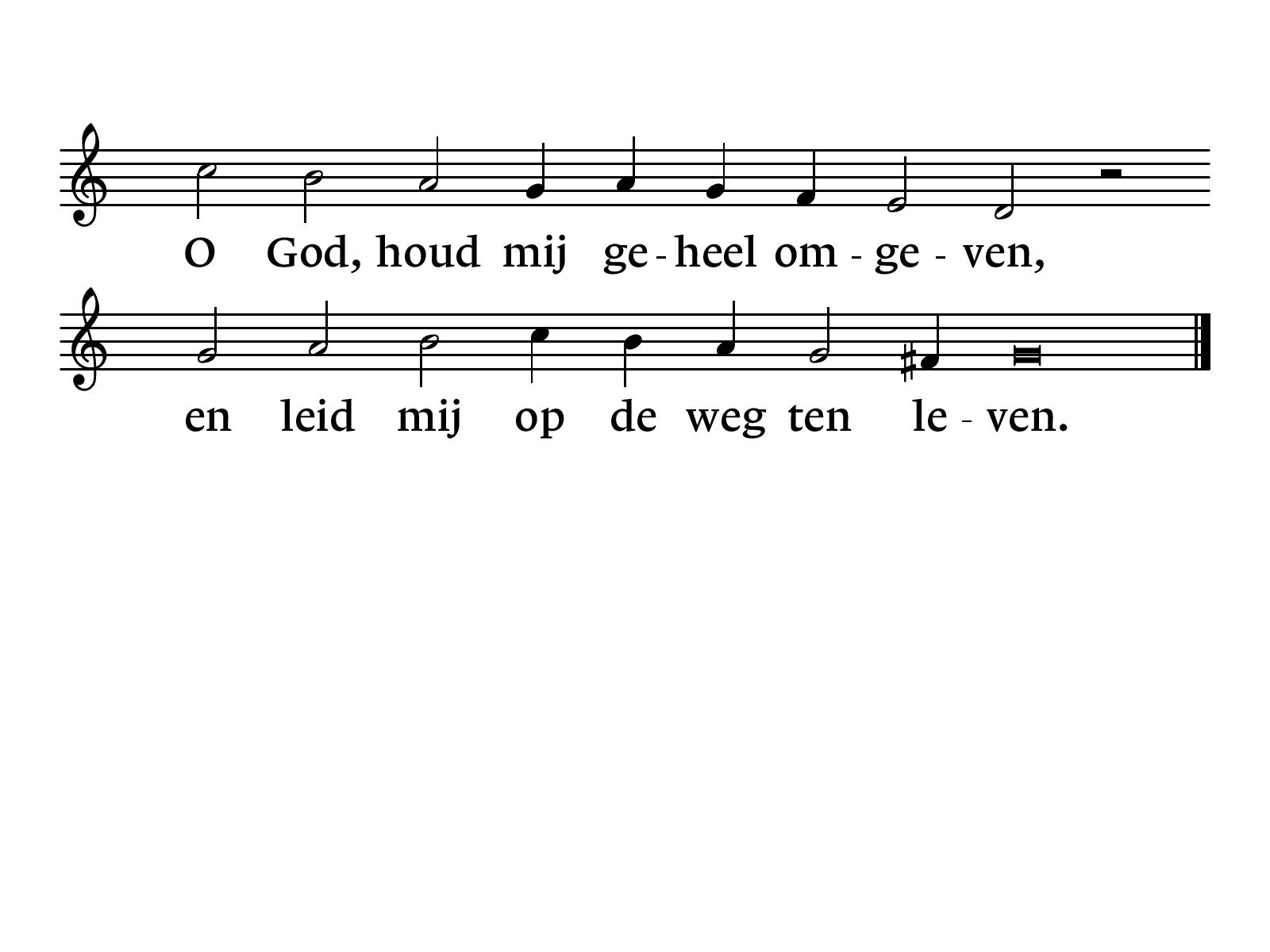 Stil gebed, votum en groet
Bericht van overlijden
Verootmoediging en genadeverkondiging
Inleiding
Tel uw zegeningenJohnson Oatman jr. (1856-1922)

vertaling J. Naber
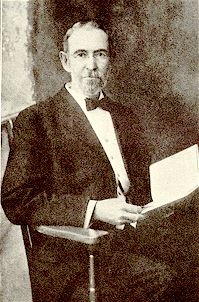 JdH 256: “Tel uw zegeningen”
Joh de Heer, 256
Als op ‘s levens zee de stormwind om u loeit.Als ge tevergeefs uw arme hart vermoeit.Tel uw zegeningen tel ze een voor een.En ge zegt verwonderd: Hij liet nooit alleen.
Refrein:
Tel uw zegeningen, één voor één.
Tel ze alle en vergeet er geen.Tel ze alle, noem ze één voor één.En ge ziet Gods liefde dan door alles heen.
Drukken ‘s levens zorgen u soms zwaar terneer.Schijnt het kruis te zwaar u, zeg het aan de Heer.Tel uw zegeningen, wil op Jezus zien.Dan zal ‘t harte zingen en de zorgen vlien.
Refrein:
Tel uw zegeningen, één voor één.
Tel ze alle en vergeet er geen.Tel ze alle, noem ze één voor één.En ge ziet Gods liefde dan door alles heen.
Als ge ziet op and’ren met veel geld en goed.Weet uw hemelvader geeft u overvloed.Tel uw zegeningen voor geen geld te koop.Schatten in de hemel zijn uw blijde hoop.
Refrein:
Tel uw zegeningen, één voor één.
Tel ze alle en vergeet er geen.Tel ze alle, noem ze één voor één.En ge ziet Gods liefde dan door alles heen.
Zo in alle moeiten zorgen zonder tal.Wees toch nooit ontmoedigd, God is overal.Tel uw zegeningen, eng’len luist’ren toe.Troost en hulp schenkt Hij u, volg dan blij te moe.
Refrein:
Tel uw zegeningen, één voor één.
Tel ze alle en vergeet er geen.Tel ze alle, noem ze één voor één.En ge ziet Gods liefde dan door alles heen.
Drempelgebed
Woorden van vergeving
16Was je, reinig je, maak een eind aan je misdaden, ik kan ze niet meer zien. Vermijd alle kwaad 17en leer goed te doen. Zoek het recht, houd tirannen in toom, bied wezen bescherming, sta weduwen bij. 18De HEER zegt: Laten we zien wie er in zijn recht staat. Al zijn je zonden rood als scharlaken, ze worden wit als sneeuw, al zijn ze rood als purper, ze worden wit als wol.
Bemoediging
1Nu wij door zo’n menigte geloofsgetuigen omringd zijn, moeten ook wij de last van de zonde, waarin we steeds weer verstrikt raken, van ons afwerpen en vastberaden de wedstrijd lopen die voor ons ligt. 2Laten we daarbij de blik gericht houden op Jezus, de grondlegger en voltooier van ons geloof: denkend aan de vreugde die voor hem in het verschiet lag, liet hij zich niet afschrikken door de schande van het kruis.
Hij hield stand en nam plaats aan de rechterzijde van de troon van God. 3Laat tot u doordringen hoe hij standhield toen de zondaars zich zo tegen hem verzetten, opdat u niet de moed verliest en het opgeeft. 4U hebt in uw strijd tegen de zonde uw leven nog niet op het spel gezet. 5Kennelijk bent u de bemoediging vergeten die tot u als tot kinderen wordt gericht:
‘Mijn zoon, je mag een vermaning van de Heer nooit terzijde schuiven en nooit opgeven als je door hem terechtgewezen wordt, 6want de Heer berispt wie hij liefheeft, straft elke zoon van wie hij houdt.’ 7Houd vol, het betreft hier immers een leerschool, God behandelt u als zijn kinderen. Welk kind wordt niet door zijn vader berispt?
Gebed
Kinderen naar nevendienst
Lezing Ester 5, 6 en 7:1-7
1Toen de derde dag aangebroken was, hulde Ester zich in een koninklijk gewaad en ging naar de binnenhof van het koninklijk paleis. Daar bleef ze staan, tegenover de troonzaal. In de zaal zat de koning op zijn koninklijke troon, tegenover de ingang. 2Zodra hij koningin Ester in de hof zag staan, voelde hij zo veel genegenheid voor haar dat hij haar de gouden scepter toestak die hij in zijn hand hield.
Ester ging naar voren en raakte het uiteinde van de scepter aan. 3Toen vroeg de koning haar: ‘Wat is er, koningin Ester? Wat is uw wens? Al was het de helft van mijn rijk, het zal u gegeven worden.’ 4En Ester antwoordde: ‘Als het de koning goeddunkt, laat hij dan vandaag nog samen met Haman naar het feestmaal komen dat ik voor hem heb bereid.’ 5Daarop gaf de koning bevel om Haman zo snel mogelijk te halen.
‘We zullen doen,’ zei hij, ‘wat Ester verzoekt.’
Zo kwamen de koning en Haman naar de maaltijd die Ester had bereid. 6Toen de wijn geschonken werd, zei de koning tegen Ester: ‘Wat wilt u vragen? Het zal u gegeven worden. Wat is uw wens? Al was het de helft van mijn rijk, uw wens zal vervuld worden.’ 7‘Wat ik wil vragen, wat ik wens ...,’ antwoordde Ester,
8‘als de koning mij goedgezind is en als het de koning goeddunkt mij te geven wat ik wil vragen en mijn wens te vervullen, laat de koning dan nogmaals met Haman naar het feestmaal komen dat ik voor hen zal bereiden. Morgen zal ik doen wat de koning verzoekt en mijn wens uitspreken.’
9Haman verliet het paleis die dag vrolijk en goedgehumeurd. Maar zodra hij in de Koningspoort Mordechai zag, die niet opstond en niet van ontzag voor hem beefde, werd hij woedend. 10Hij beheerste zich echter en ging naar huis. Daarop liet hij zijn vrienden bij zich komen en Zeres, zijn vrouw.
11Hij wees hun op zijn geweldige rijkdom, het grote aantal zonen dat hij had en de eervolle positie die de koning hem had gegeven door hem boven alle rijksgroten en hoge functionarissen te plaatsen. 12‘En daar komt nog bij,’ zei Haman, ‘dat koningin Ester een feestmaal heeft bereid waarvoor ze behalve de koning niemand anders dan mij heeft uitgenodigd. En ook voor morgen ben ik door haar gevraagd, samen met de koning.
13Maar dit betekent allemaal niets voor mij zolang ik Mordechai, die Jood, in de Koningspoort zie zitten.’ 14Zijn vrouw Zeres en al zijn vrienden zeiden toen tegen hem: ‘Laat een paal neerzetten van vijftig el hoog en zeg morgenochtend tegen de koning dat Mordechai daaraan moet worden gehangen. Dan kun je daarna vrolijk met de koning aan tafel gaan.’ Dat voorstel beviel Haman, en hij liet de paal klaarzetten.
1Die nacht kon de koning niet in slaap komen. Daarom gaf hij bevel de kronieken te brengen, het boek met de gedenkwaardige gebeurtenissen van het rijk. Daaruit liet hij zich voorlezen. 2Op zeker moment kwam men bij het gedeelte waarin stond dat Mordechai iets had onthuld over Bigtan en Teres, twee eunuchen die de koning als lijfwacht dienden, en wel dat zij een plan hadden beraamd om koning Ahasveros om het leven te brengen.
3‘Welk eerbewijs of welke onderscheiding is daarvoor aan Mordechai gegeven?’ vroeg de koning. ‘Er is hem niets gegeven,’ antwoordden zijn kamerdienaars. 4Daarop vroeg de koning: ‘Is er iemand in de hof?’ Nu was Haman zojuist in de buitenhof van het paleis gekomen om de koning te zeggen dat hij Mordechai aan de paal moest hangen die Haman voor hem had laten klaarzetten.
5Zijn dienaren antwoordden: ‘Ja, Haman staat in de hof te wachten.’ ‘Laat hem binnen,’ zei de koning. 6Toen Haman binnengekomen was, vroeg de koning hem: ‘Wat moet er gedaan worden als de koning iemand eer wil bewijzen?’ Haman dacht bij zichzelf: Aan wie zou de koning meer eer willen bewijzen dan aan mij? 7En hij antwoordde de koning: ‘Als de koning iemand eer wil bewijzen ...
8Er zou een koninklijk gewaad moeten worden gehaald dat de koning zelf heeft gedragen en een paard waarop de koning zelf heeft gereden en dat een koninklijke kroon op het hoofd heeft. 9Dat gewaad en dat paard moeten worden toevertrouwd aan een van de rijksgroten van de koning, aan iemand die tot de adel behoort. En die moet dan degene aan wie de koning eer wil bewijzen het gewaad omhangen,
hem op het paard over het stadsplein laten rijden en, voor hem uit gaand, roepen: “Dit valt eenieder ten deel aan wie de koning eer wil bewijzen!”’ 10Daarop zei de koning tegen Haman: ‘Haal snel het gewaad en het paard waarover u hebt gesproken en handel op de voorgestelde manier met de Jood Mordechai, die dienstdoet in de Koningspoort. Laat niets van wat u hebt voorgesteld achterwege.’
11Haman haalde het gewaad en het paard, hing Mordechai het gewaad om en liet hem over het stadsplein rijden. En terwijl hij voor hem uit ging, riep hij: ‘Dit valt eenieder ten deel aan wie de koning eer wil bewijzen!’
12Mordechai ging hierna terug naar de Koningspoort. Maar Haman haastte zich naar huis, treurend, het hoofd bedekt. 13Aan zijn vrouw Zeres en aan al zijn vrienden vertelde hij wat hem was overkomen.
Zijn raadgevers en zijn vrouw zeiden daarop tegen hem: ‘Als die Mordechai, van wie je nu voor het eerst hebt verloren, tot het Joodse volk behoort, kun je niet tegen hem op; je zult het volledig van hem verliezen.’
14Ze waren nog niet uitgesproken of daar waren de eunuchen van de koning al, die Haman zo snel mogelijk naar het feestmaal brachten dat Ester had bereid.
1Zo waren de koning en Haman weer bij koningin Ester te gast. 2Ook op deze tweede dag zei de koning, terwijl de wijn geschonken werd, tegen Ester: ‘Wat wilt u vragen, koningin Ester? Het zal u gegeven worden. Wat is uw wens? Al was het de helft van mijn rijk, uw wens zal vervuld worden.’ 3Koningin Ester antwoordde: ‘Majesteit, als u mij goedgezind bent en als het de koning goeddunkt, schenk mij en ook mijn volk dan het leven;
dat is wat ik wil vragen, dat is mijn wens. 4Want we zijn verkocht, mijn volk en ik, om gedood te worden en volledig te worden uitgeroeid. Als we waren verkocht als slaven en slavinnen, dan zou ik hebben gezwegen, want zo’n ramp zou de belangen van de koning niet schaden.’ 5‘Wie is die man, waar is die man die zijn zinnen erop heeft gezet om zoiets te doen?’ vroeg koning Ahasveros aan koningin Ester.
6En Ester antwoordde: ‘Die meedogenloze vijand, dat is die ellendeling daar, Haman!’
Haman kromp ineen van angst voor de koning en de koningin. 7Woedend stond de koning van tafel op en ging de paleistuin in. Maar Haman bleef, om koningin Ester om zijn leven te smeken, want hij besefte dat hij van de koning niets goeds te verwachten had.
NLB. 885 “Groot is Uw trouw, o Heer”
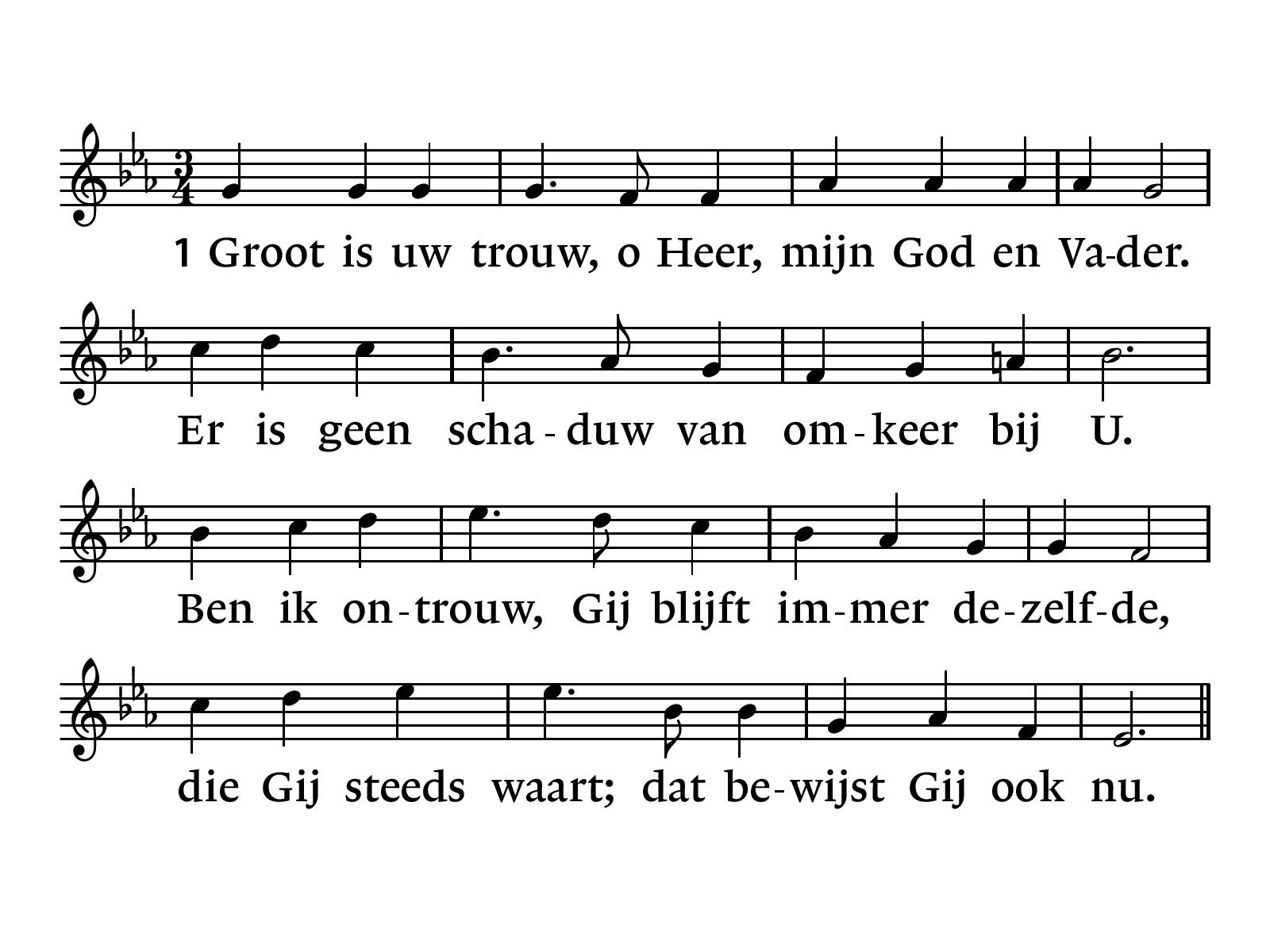 NLB 885
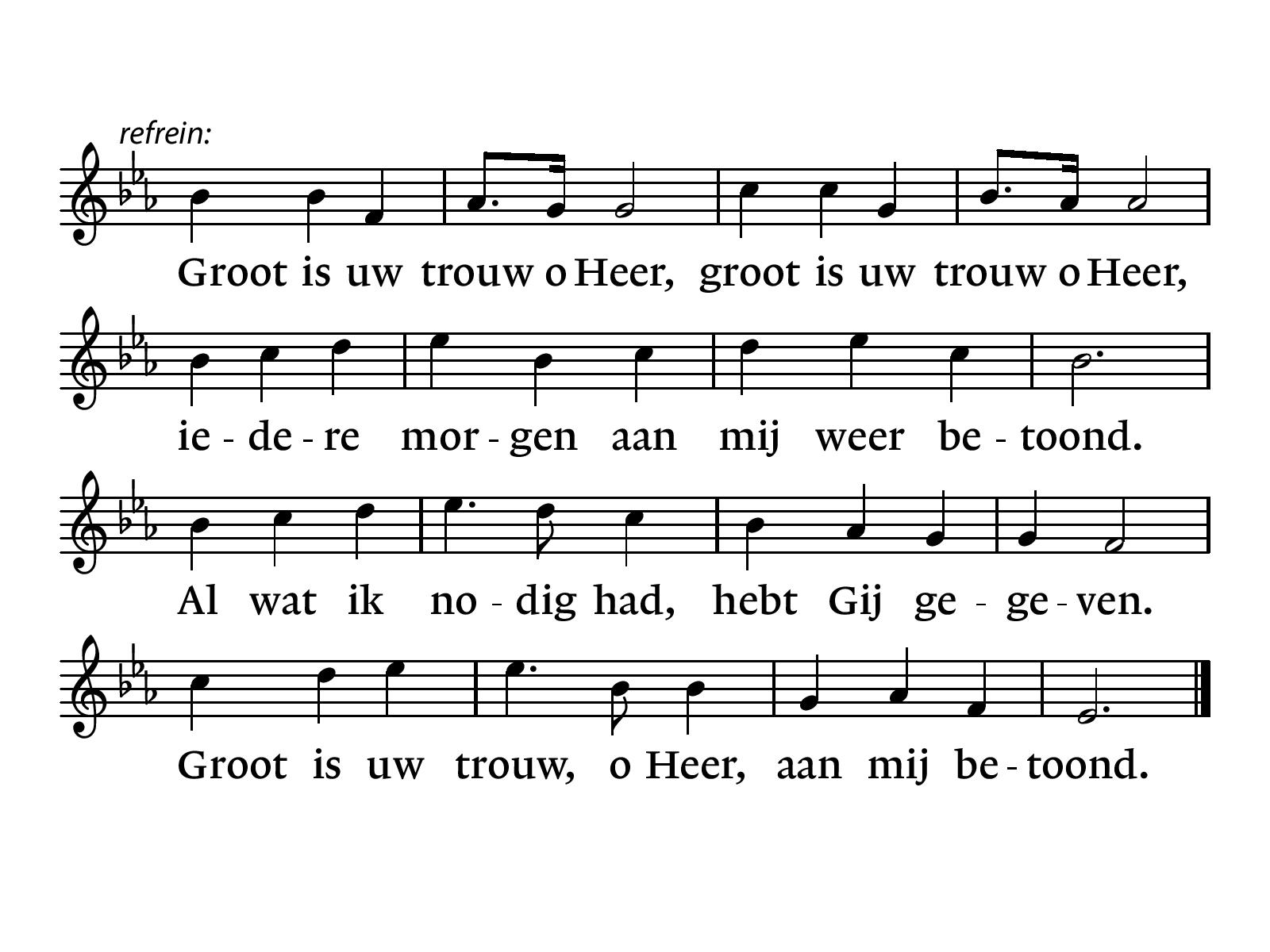 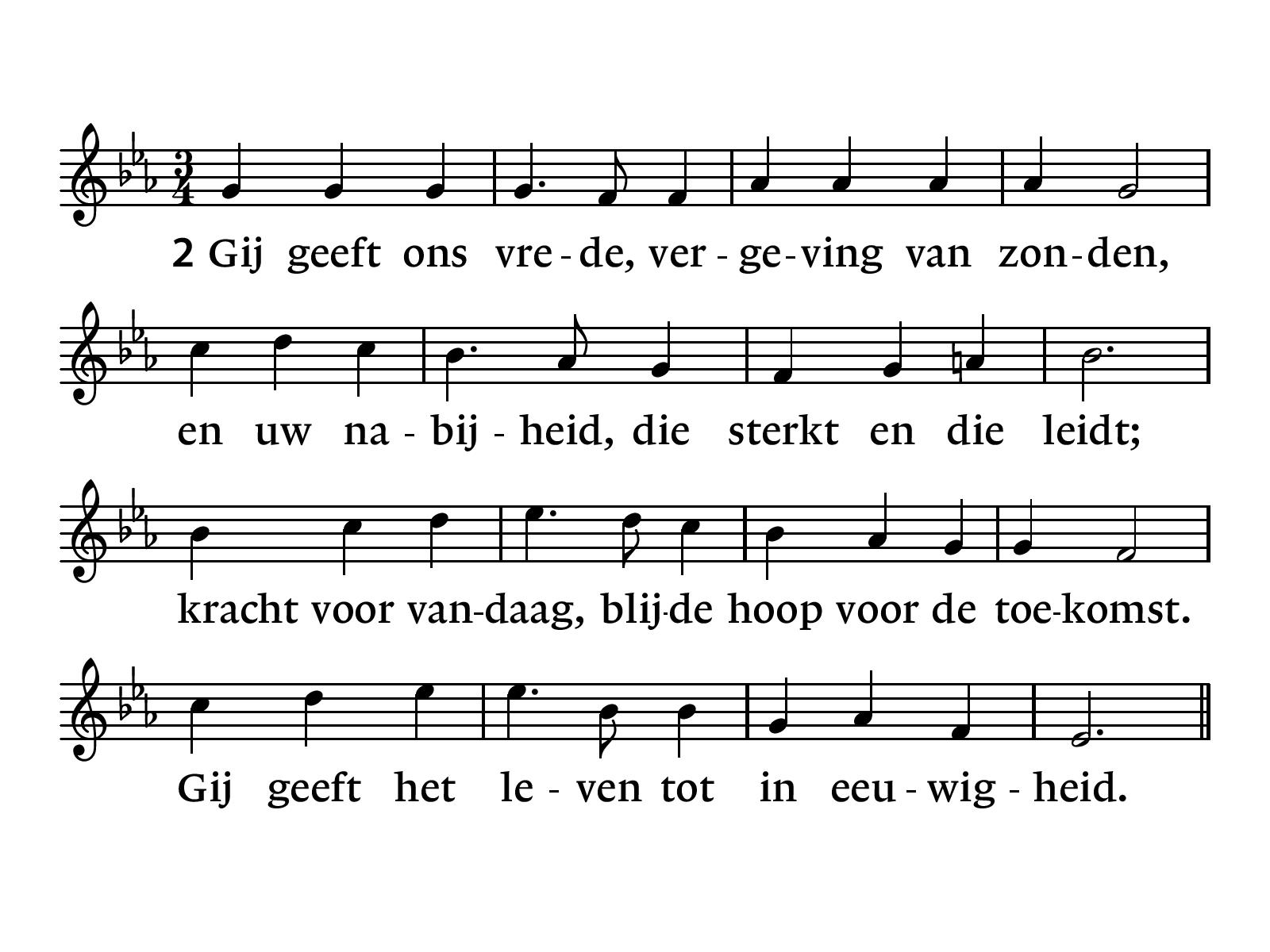 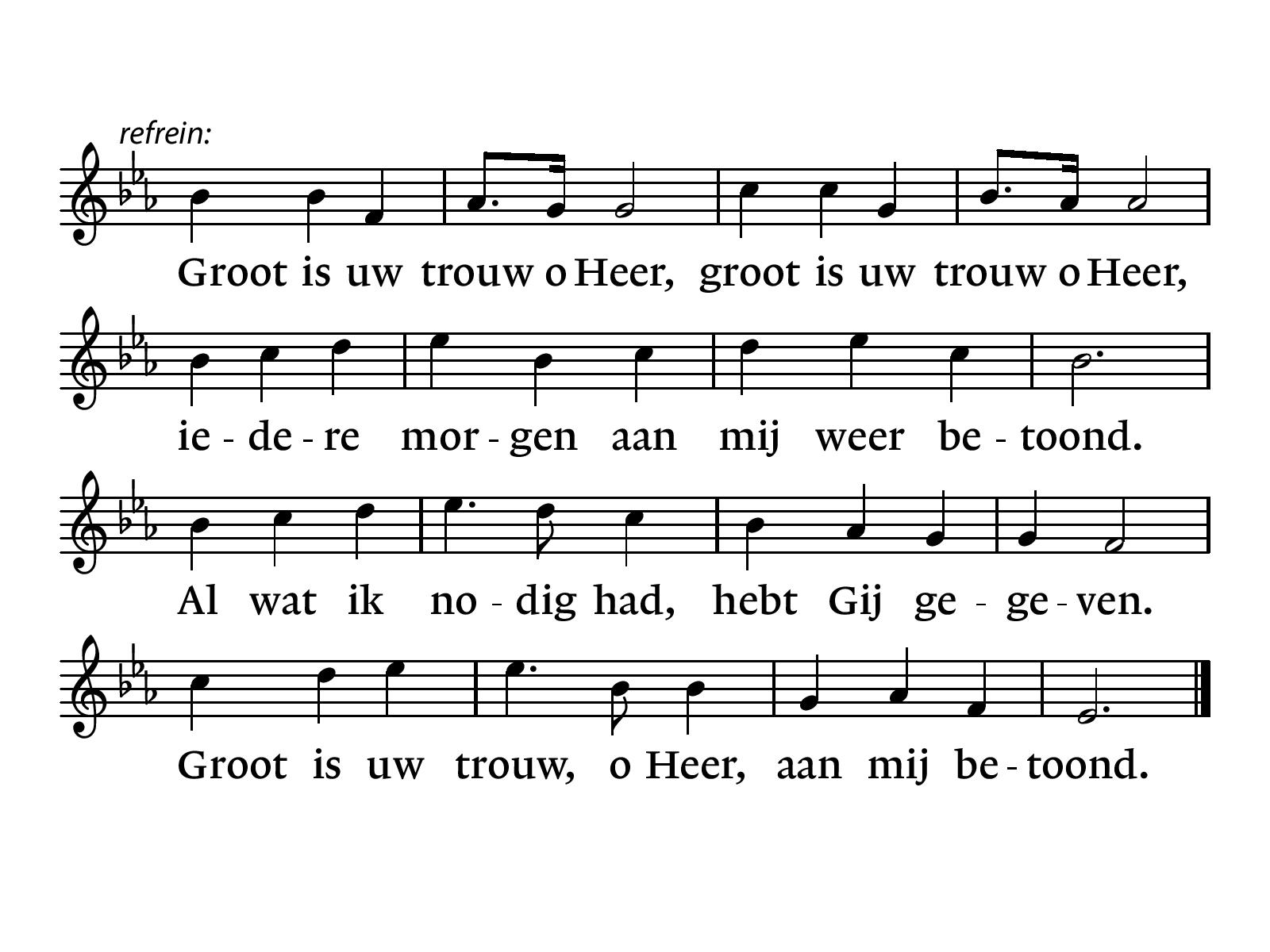 Verkondiging
NLB 704: “Dank, dank, du allen God”
NLB 704
Kinderlied KEE 10 “Heer, U kent mij als geen ander”
KEE 10
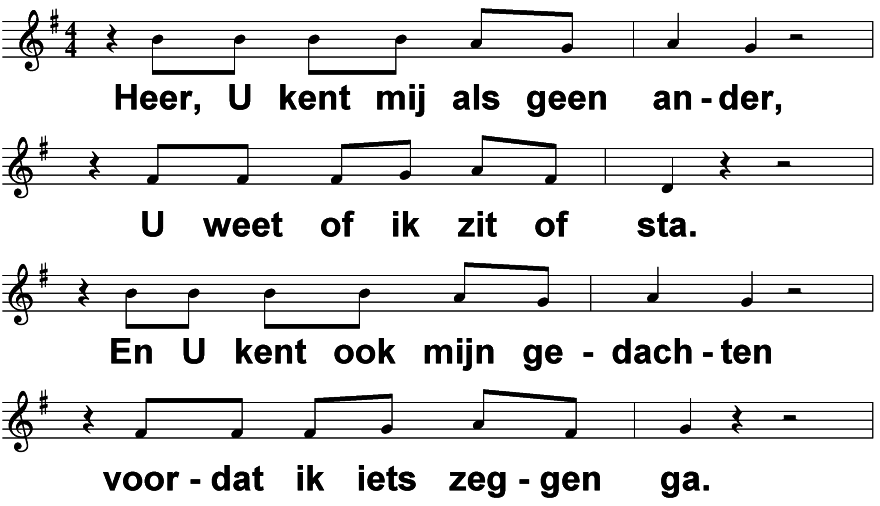 Heer, U kent mij als geen ander (OvK 172)			    t. & m. M. Zimmer
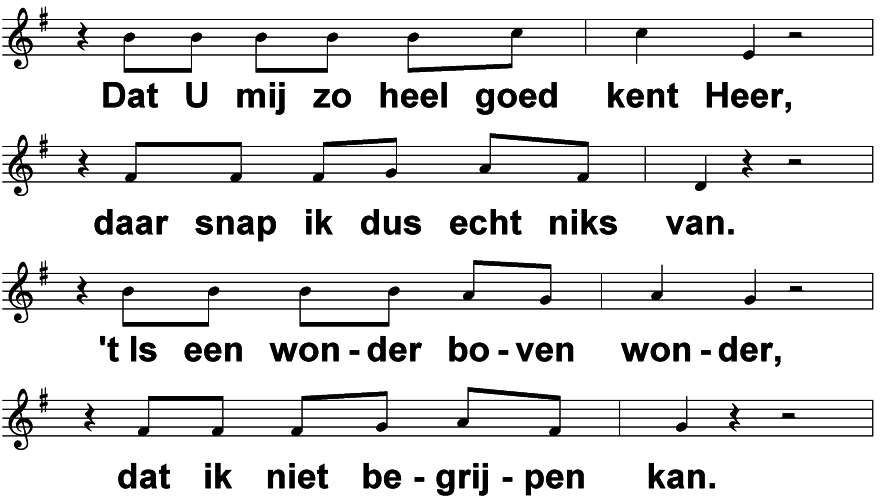 Heer, U kent mij als geen ander (OvK 172)			    t. & m. M. Zimmer
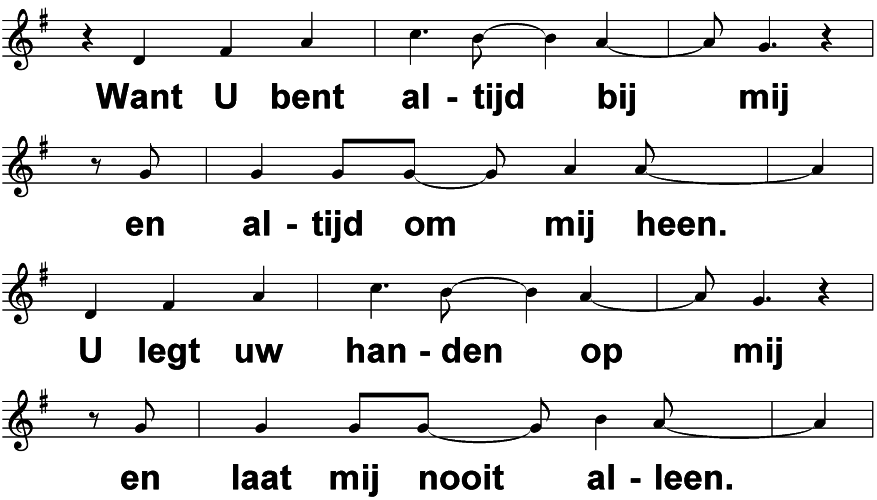 Heer, U kent mij als geen ander (OvK 172)			    t. & m. M. Zimmer
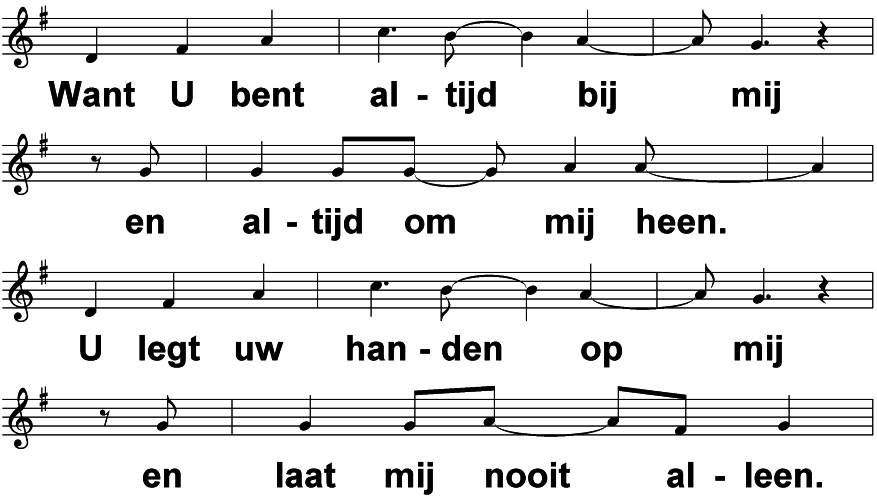 Heer, U kent mij als geen ander (OvK 172)			    t. & m. M. Zimmer
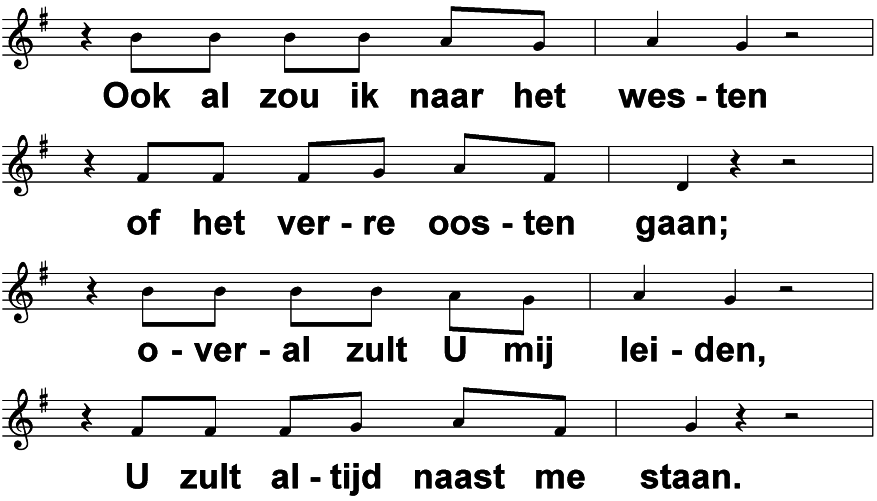 Heer, U kent mij als geen ander (OvK 172)			    t. & m. M. Zimmer
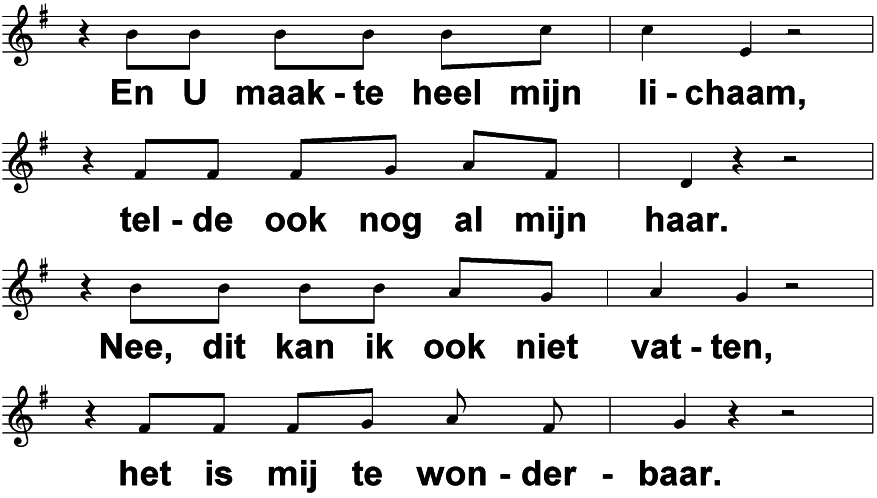 Heer, U kent mij als geen ander (OvK 172)			    t. & m. M. Zimmer
vrouwen:
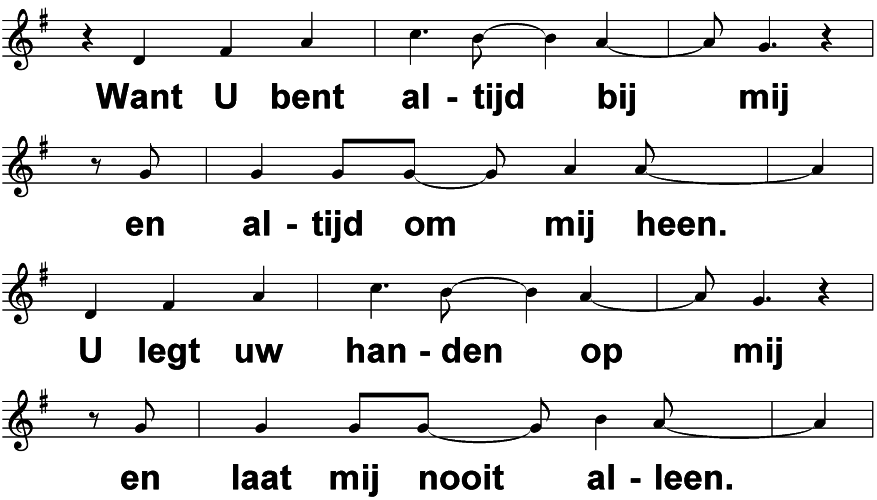 Heer, U kent mij als geen ander (OvK 172)			    t. & m. M. Zimmer
allen:
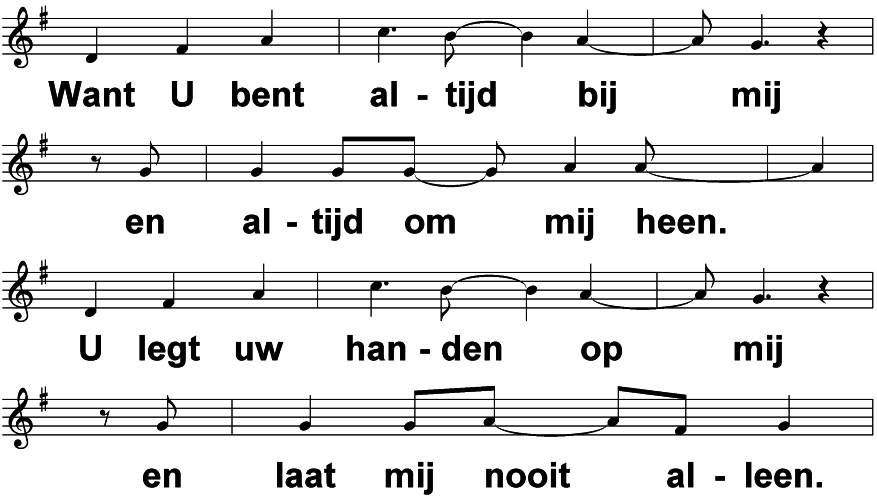 Heer, U kent mij als geen ander (OvK 172)			    t. & m. M. Zimmer
mannen:
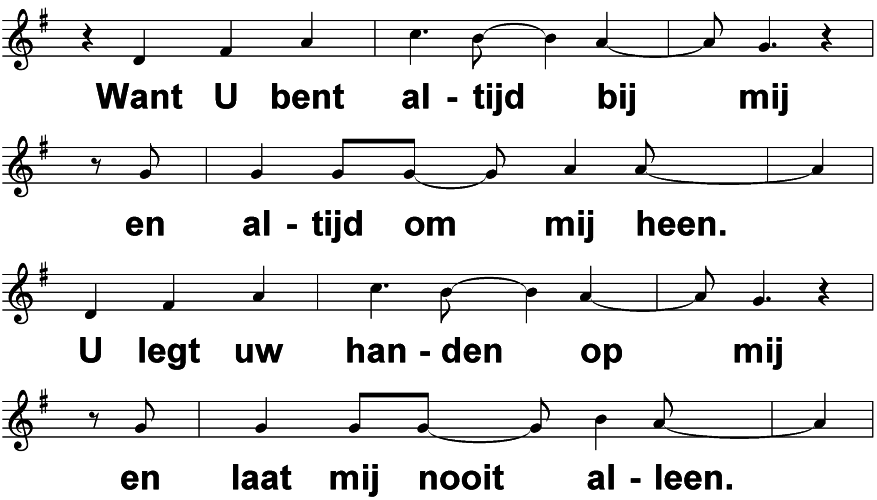 Heer, U kent mij als geen ander (OvK 172)			    t. & m. M. Zimmer
allen:
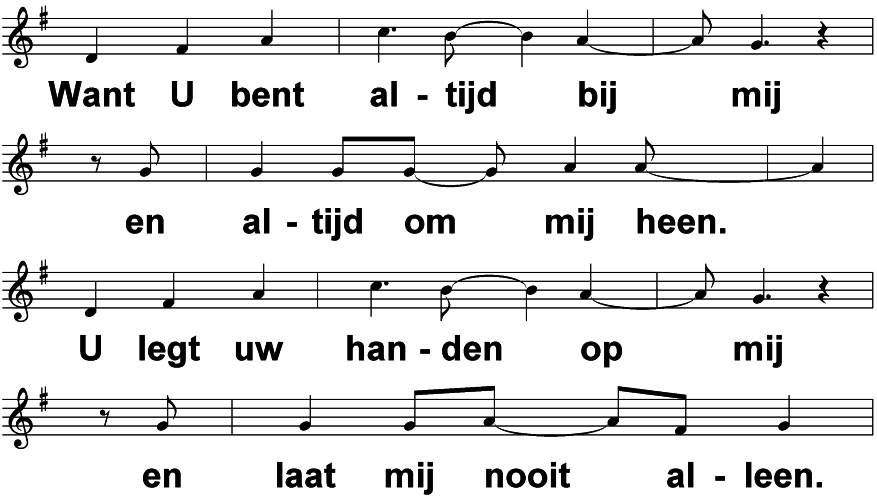 Heer, U kent mij als geen ander (OvK 172)			    t. & m. M. Zimmer
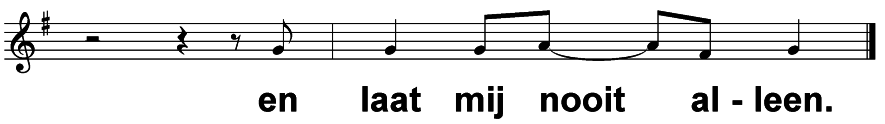 Heer, U kent mij als geen ander (OvK 172)			    t. & m. M. Zimmer
Dank en voorbeden
Collecte zondag 23-02-2025
De collecte in deze dienst is bestemd voor de diaconie.
De collecte bij de uitgang is bestemd voor de instandhouding van het kerkgebouw.
Via de Scipio-app van de Mariakerk kunt u thuis of in de kerk ook geven.
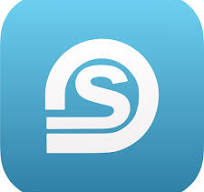 Slotlied NLB 89: 1 en 6 “Zolang ik leef”
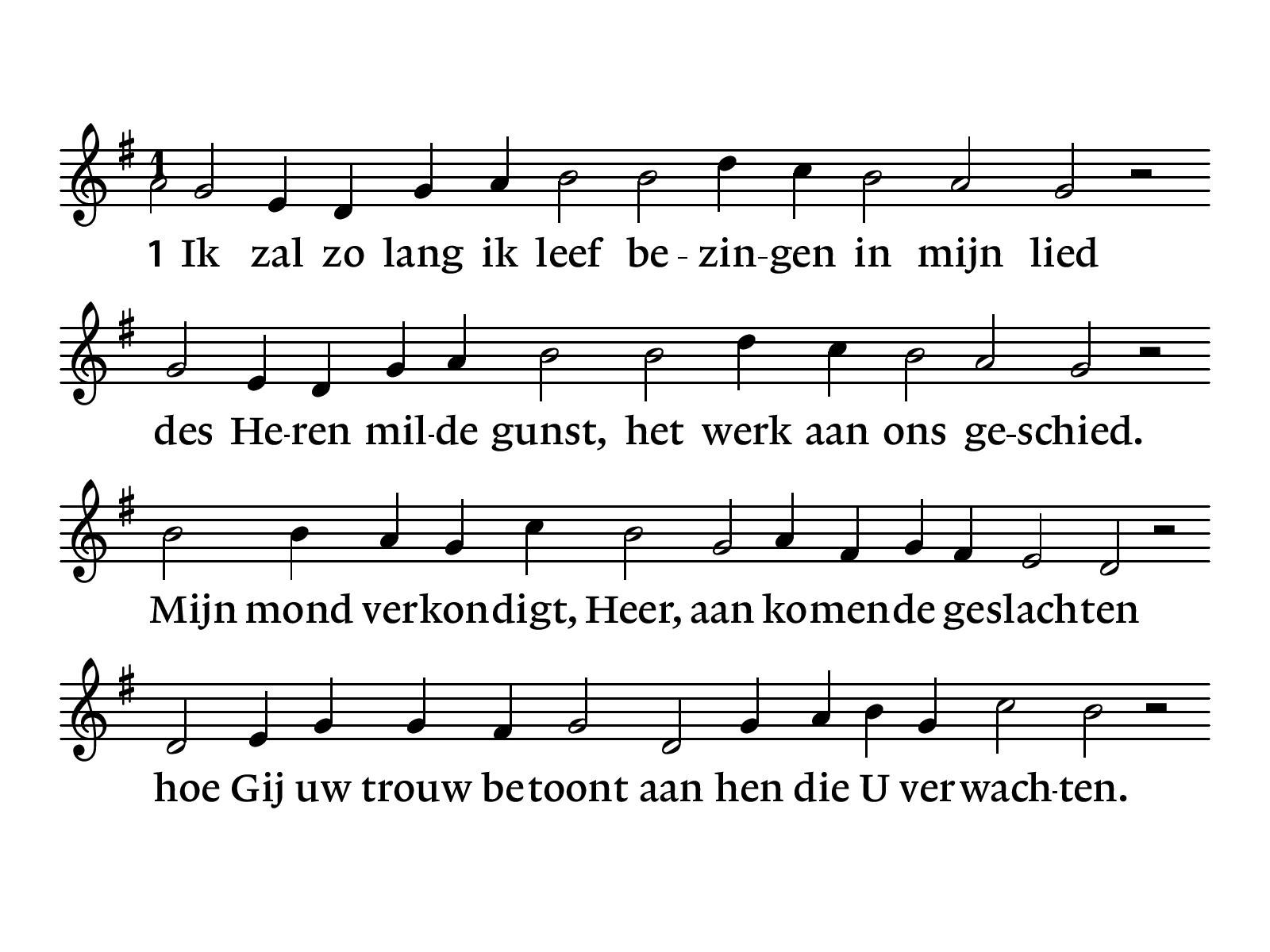 NLB 89
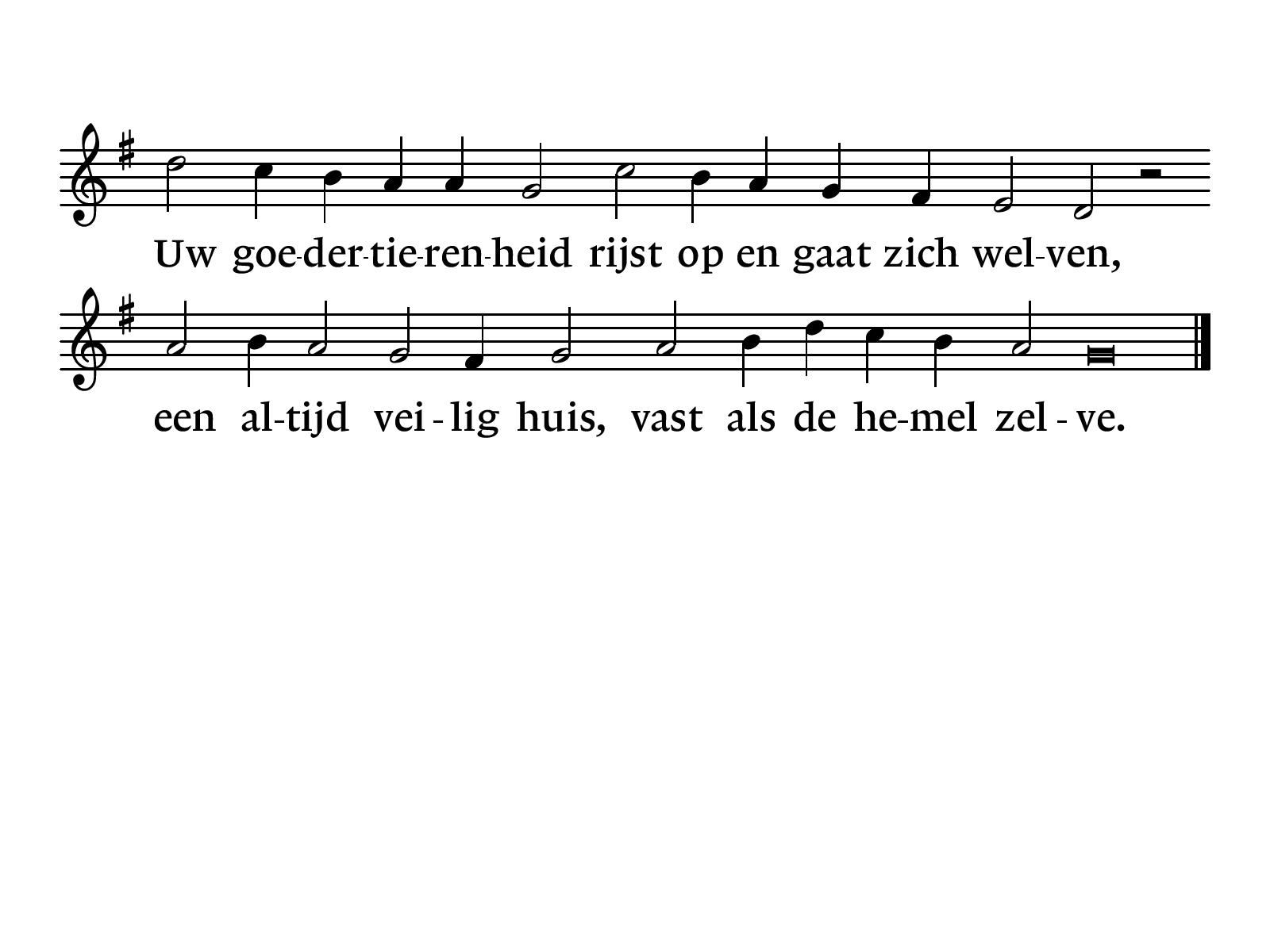 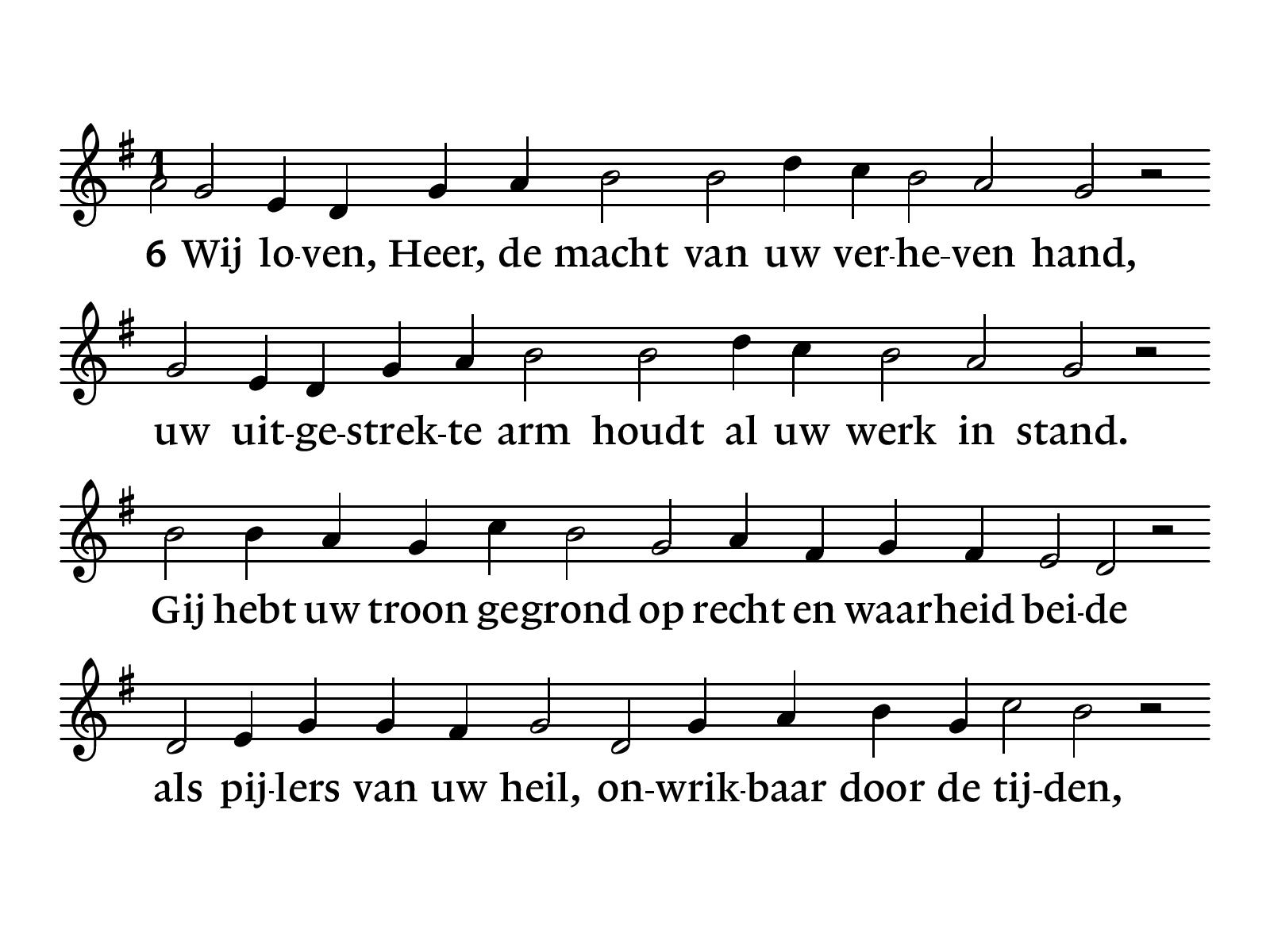 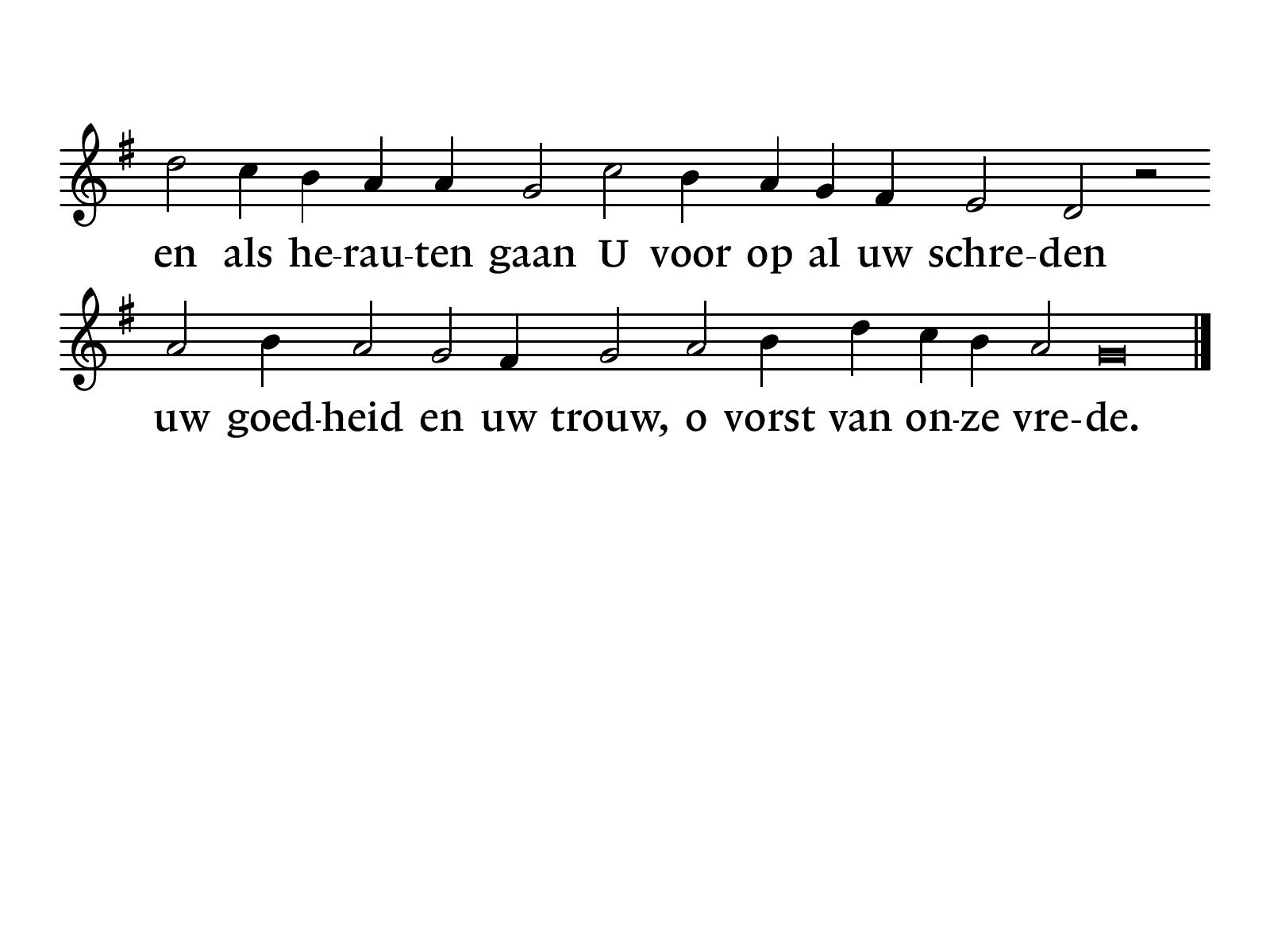 Zegen
Koffie, thee en limonade staan klaar 
in de Voorhof.
Ook gasten zijn van harte welkom.